Pesquisar+                           Saber+1.º ciclo
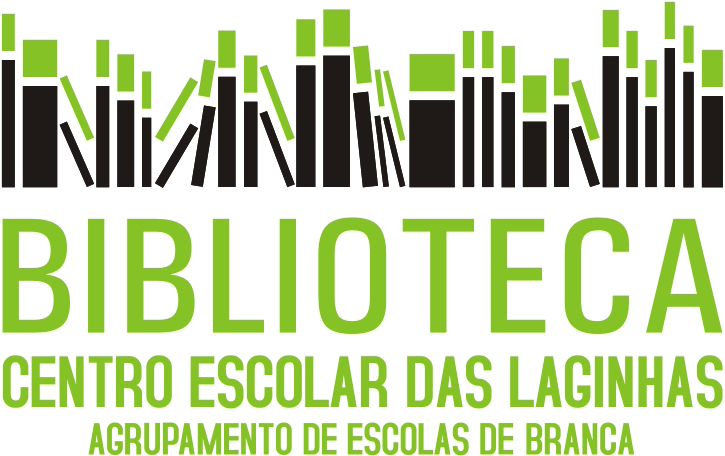 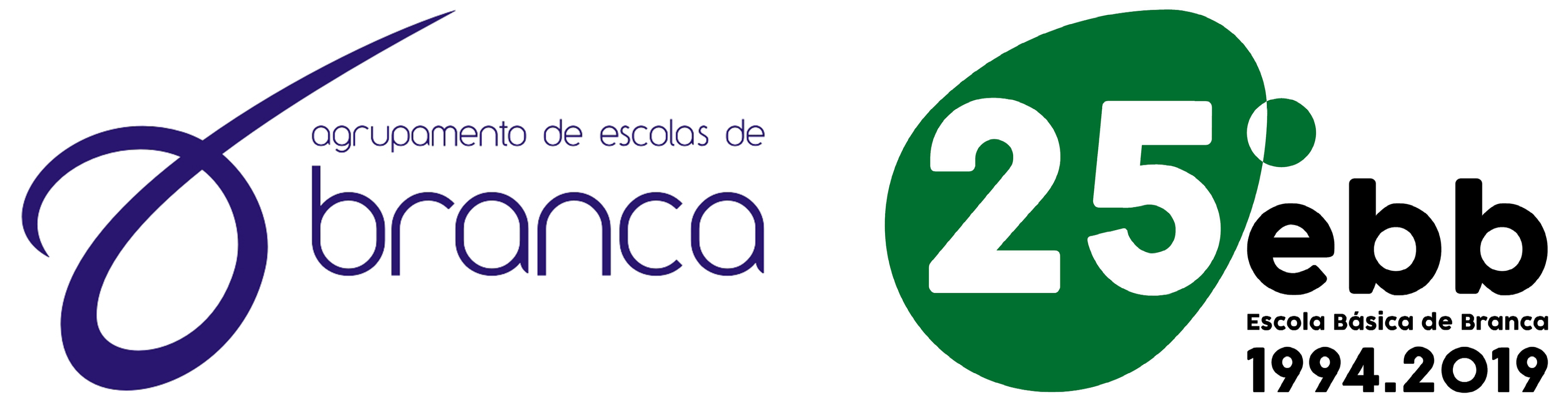 Vamos
Vamos fazer um trabalho de pesquisa!
Como vou apresentar o meu trabalho?
Trabalho escrito? Cartaz? Apresentação digital?
O que vou pesquisar?
Qual é o tema do meu trabalho de pesquisa?
Vai ser um trabalho individual ou em grupo?
Vamos perguntar ao professor! Ele é que vai definir as regras do trabalho.
Antes de começar…
O tema do trabalho deve ficar muito claro (pede ajuda, de forma a reduzires o âmbito da pesquisa; assim não perderás tempo, nem te sentirás perdido)

Deves perceber exatamente aquilo que o professor pretende!

Como e por onde começar?

Onde encontro a informação necessária?  

O que faço com a informação que encontrei

Como organizo o meu trabalho?
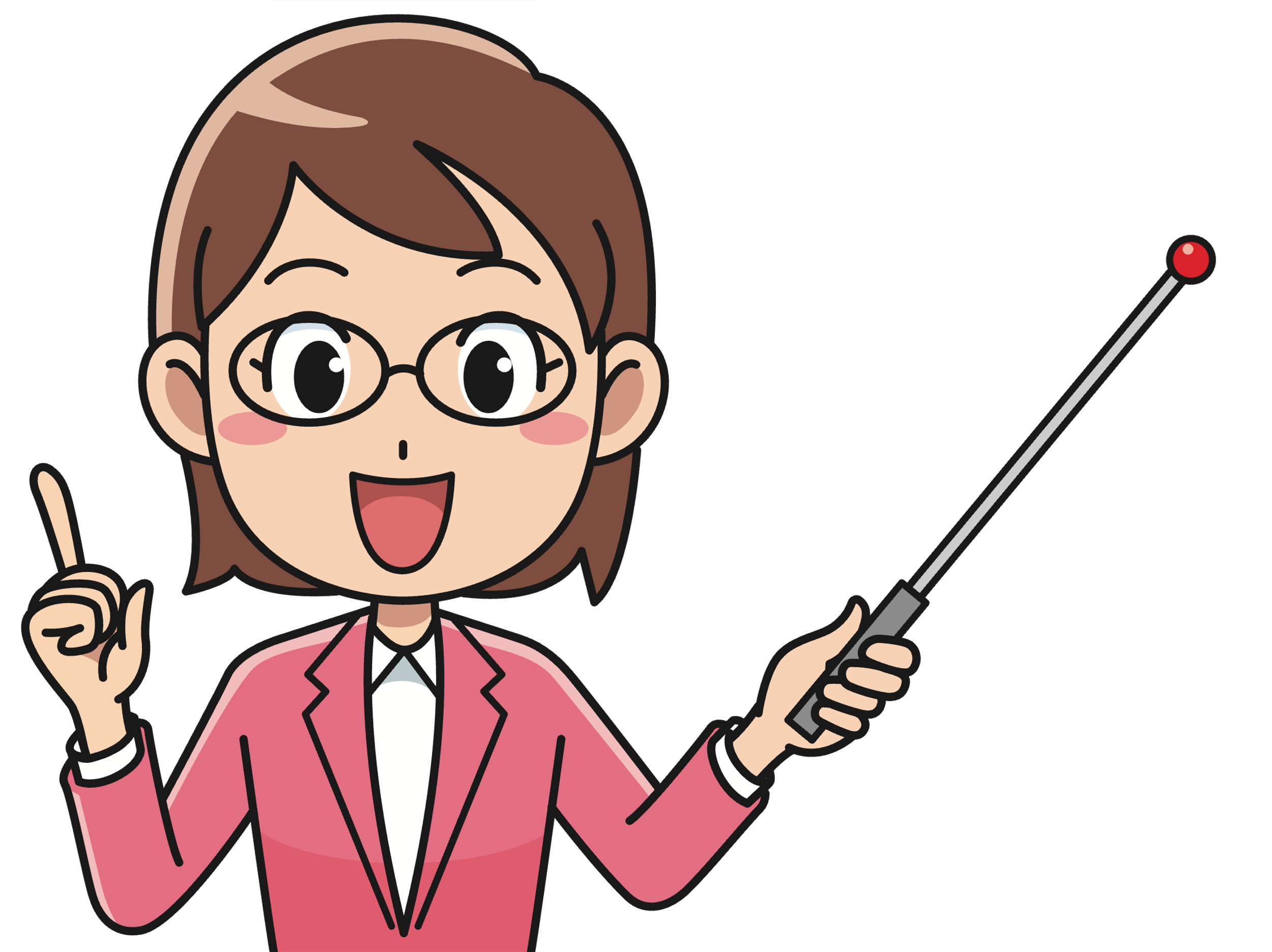 openclipart.org/download/284466/publicdomainq-0006933tjshchhttps://.svg
1.ª ETAPA
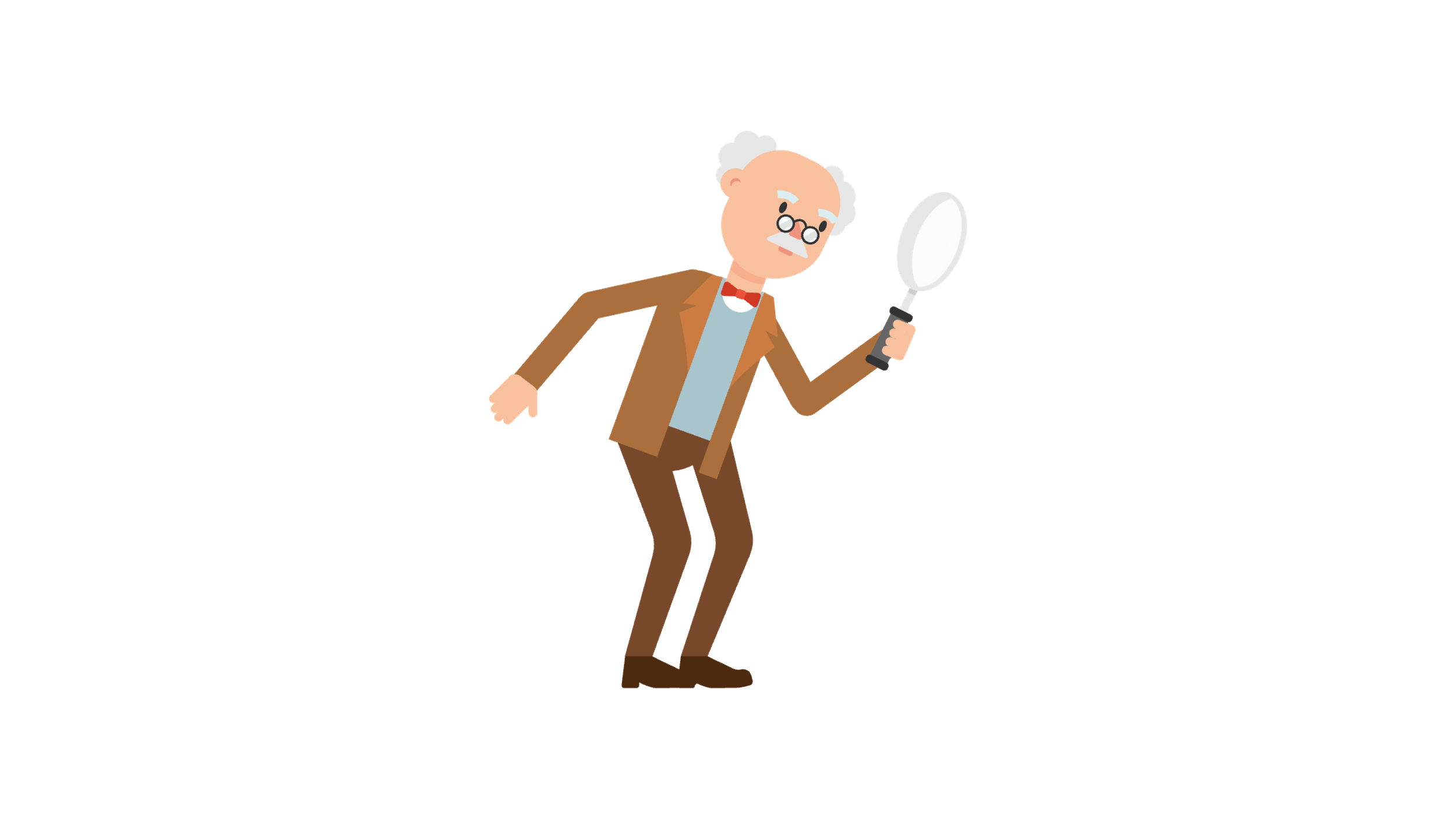 O professor esclareceu:

			O tema do trabalho: ANIMAIS EM VIAS DE EXTINÇÃO
			
			O formato de apresentação: TRABALHO ESCRITO (word)
https://commons.wikimedia.org/wiki/File:
		            
			Metodologia de trabalho: GRUPOS DE DOIS ALUNOS
Continuando…
Vou refletir…
		       O que já sei sobre o tema?
		       Que animais conheço em vias de extinção? 
                               Existem animais em vias de extinção em Portugal? Quais? 
                              Como podemos ajudar a resolver este problema?
https://openclipart.org/image/400px/296144    
				        O que ainda não sei?
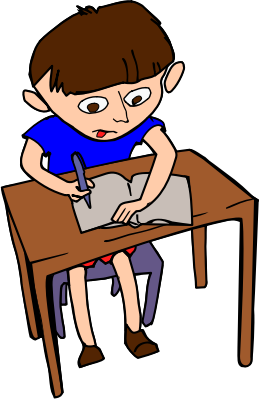 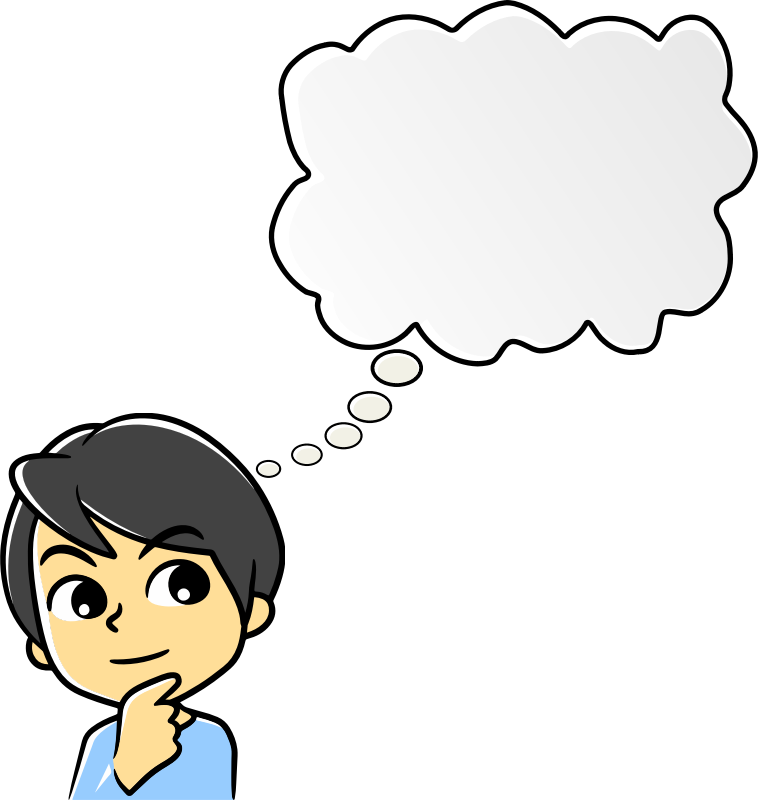 https://openclipart.org/image/800px/304902
Continuando…
Partindo do que já sabes e do que queres saber, faz um levantamento de algumas questões que queres investigar. Parte do mais geral para o mais específico.
   		
	Exemplos:
		O que são animais em vias de extinção?
		O que é a extinção?
		Porque estão em vias de extinção?
		Que animais estão em vias de extinção em Portugal?
		(apresentar alguns)
		O que podemos fazer? (opcional)
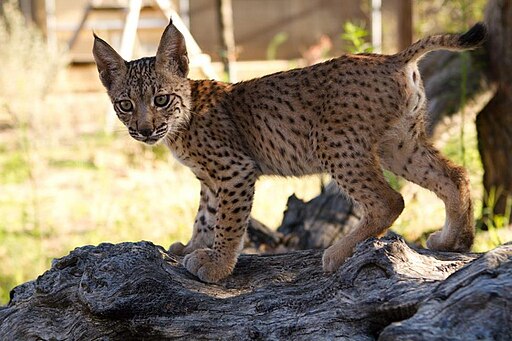 https://commons.wikimedia.org/wiki/File:
2.ª ETAPA
Plano de Trabalho
Com base em cada uma das questões anteriores, fica delineado o esquema de trabalho. A resposta a cada uma das questões pode ser cada um dos capítulos.
                      E agora? Onde vou procurar a informação? 

Na Biblioteca da escola encontras informações sobre o tema, mas onde procurar?
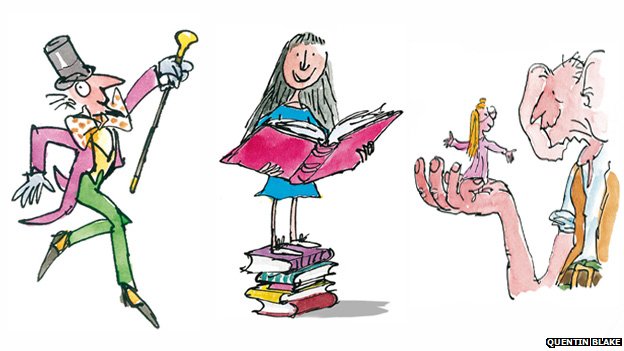 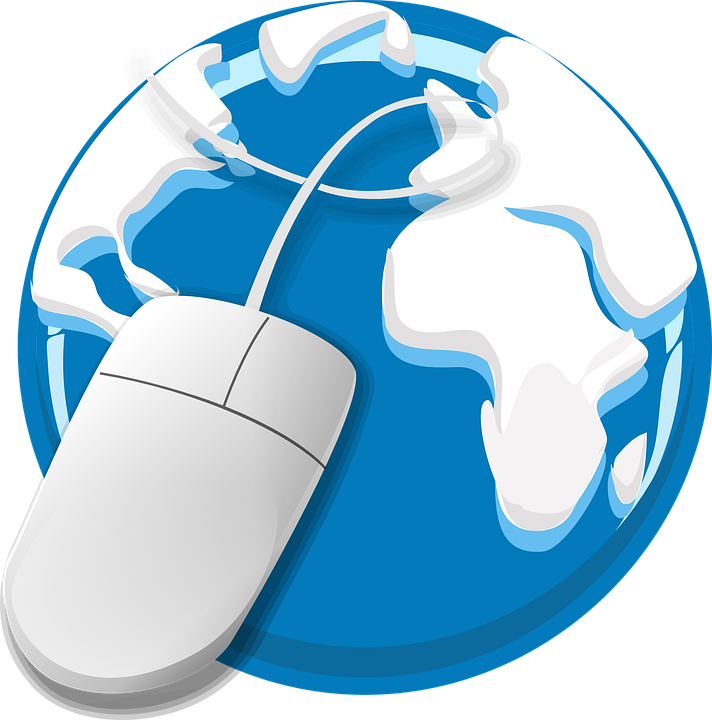 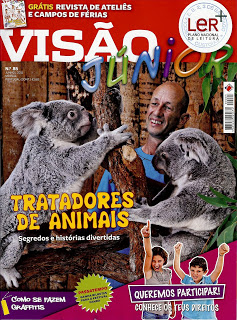 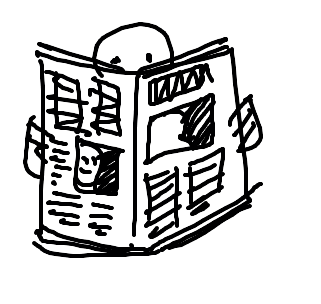 Continuando…
Vamos lá pesquisar em:
 
  Livros
                 
	Enciclopédias        
				
			      Revistas/jornais       
							

								          Internet

NOTA: Nem todos os sites têm a mesma qualidade! Alguns até podem ter informações erradas ou estar escritas num português incorreto. Tem cuidado!
A informação que encontras nos livros é segura. Começa por consultar o índice.
Encontras artigos específicos e atuais.
Encontras definições e informações gerias sobre o tema.
Encontras imagens e informações gerais.
Pesquisando…       	Ler		Analisar		selecionar
Cristina Silva
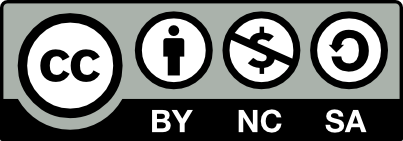